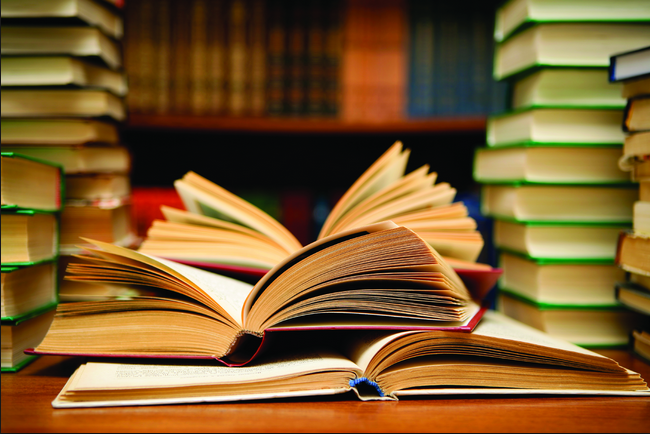 …HELLO THERE!
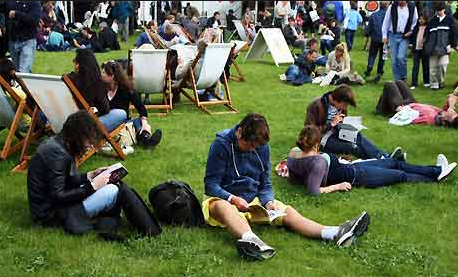 Pull out your 												Silent Reading 												books and enjoy 												15 minutes of 												silent reading!
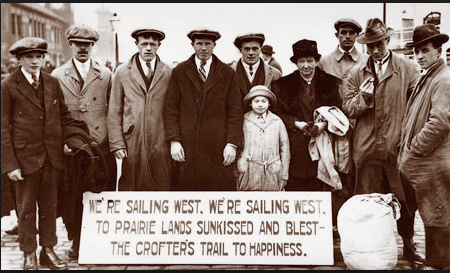 DRAFTING THE ESSAY
MODERN LIT AND THE AMERICAN  THE DREAM
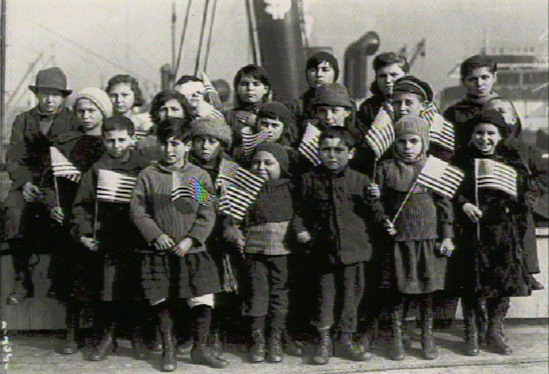 Opening
Check In – 
Share your BEST concrete detail for each of the body paragraphs on the front board

Daily Objective
To complete a working draft of your Modern Lit / Humanitas essay
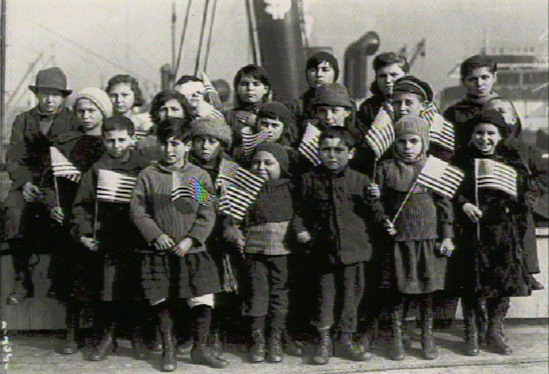 How should it look?
Here is how one body paragraph might be structured:
First, discuss how modernization and capitalism affected daily life.  

TS: The opportunities to make money quickly were available at every turn during the 19020s.
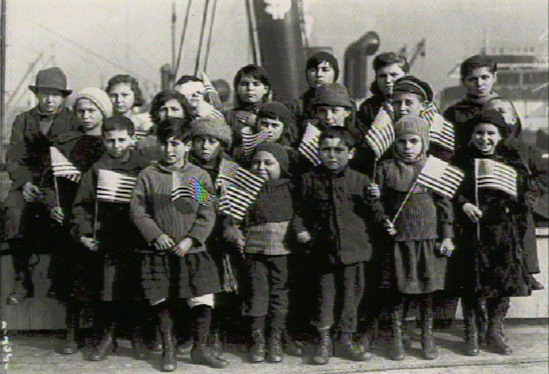 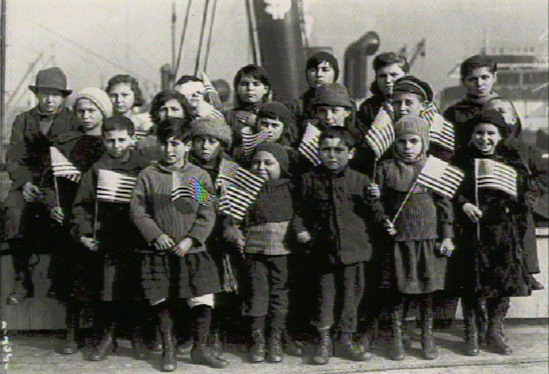 TS: The opportunities to make money quickly were available at every turn during the 19020s.

Then, your history CDs…

CD: For example, “new technologies, soaring business profits, and higher wages allowed more and more Americans…” (sparknotes.com) purchasing power and disposable income.
CD: Furthermore, “the increasing availability of consumer goods pushed modernization forward, and the US economy began to shift…toward the production of commodities” (sparknotes.com)
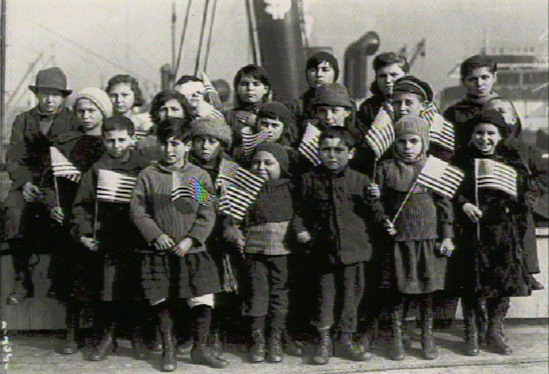 TS: The opportunities to make money quickly were available at every turn during the 1920s.
CD: For example, “new technologies, soaring business profits, and higher wages allowed more and more Americans…” (sparknotes.com) purchasing power and disposable income.
CD: Furthermore, “the increasing availability of consumer goods pushed modernization forward, and the US economy began to shift…toward the production of commodities”. (sparknotes.com)

Then, your history CM

CM: The booming economy and increasing proliferation of disposable wealth allowed Americans the chance to move easily through the social classes.
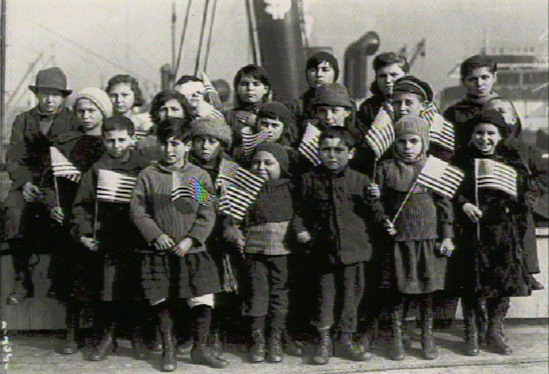 TS: The opportunities to make money quickly were available at every turn during the 1920s.
CD: For example, “new technologies, soaring business profits, and higher wages allowed more and more Americans…” (sparknotes.com) purchasing power and disposable income.
CD: Furthermore, “the increasing availability of consumer goods pushed modernization forward, and the US economy began to shift…toward the production of commodities”. (sparknotes.com)
CM: The booming economy and increasing circulation of disposable wealth allowed Americans the chance to move easily through the social classes.

Now, your English CD

CD: Edwin Arlington Robinson, however, addresses the factions that developed as a result of the skyrocketing upward mobility for some.  Richard Corey's acquaintances and neighbors begrudge Corey's seeming effortless wealth, “[waiting] for the light, [going] without the meat, and [cursing] the bread” (Robinson, lines 13-15).
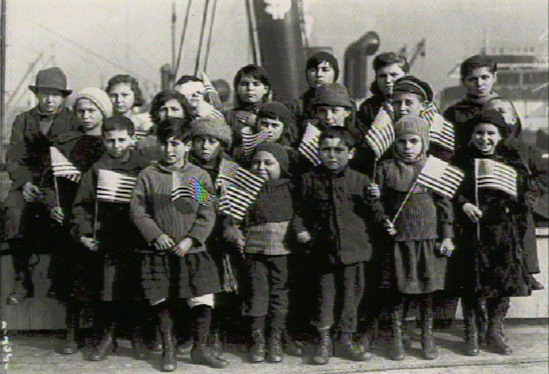 TS: The opportunities to make money quickly were available 
at every turn during the 1920s.
CD: For example, “new technologies, soaring business profits, and higher wages allowed more 
and more Americans…” (sparknotes.com) purchasing power and disposable income.
CD: Furthermore, “the increasing availability of consumer goods pushed modernization forward, 
and the US economy began to shift…toward the production of commodities”. (sparknotes.com)
CM: The booming economy and increasing circulation of disposable wealth allowed Americans 
to move easily through the social classes.
CD: Edwin Arlington Robinson, however, addresses the factions that developed as a result of the
 skyrocketing upward mobility for some.  Richard Corey's acquaintances and neighbors begrudge
 Corey's seeming effortless wealth, “[waiting] for the light, [going] without the meat, and [cursing]
 the bread” (Robinson, lines 13-15).

							And the English CMs...

CM: Due to their own apparent inability to acquire the same luxuries as Corey, the townspeople 
come to resent their own poverty all the more.
CM: The opportunity to become wealthy, while available, was not equitably distributed, leaving the
 space between the “haves” and the “have nots” growing wider.
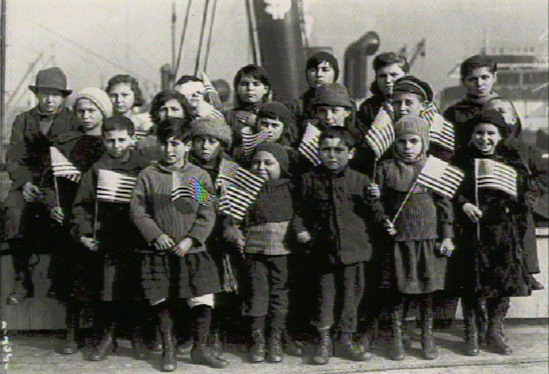 TS: The opportunities to make money quickly were available at every 
turn during the 1920s.
CD: For example, “new technologies, soaring business profits, and higher wages allowed more
 and more Americans…” (sparknotes.com) purchasing power and disposable income.
CD: Furthermore, “the increasing availability of consumer goods pushed modernization forward, 
and the US economy began to shift…toward the production of commodities”. (sparknotes.com)
CM: The booming economy and increasing circulation of disposable wealth allowed Americans 
to move easily through the social classes.
CD: Edwin Arlington Robinson, however, addresses the factions that developed as a result of the
 skyrocketing upward mobility for some.  Richard Corey's acquaintances and neighbors begrudge
 Corey's seeming effortless wealth, “[waiting] for the light, [going] without the meat, and [cursing]
 the bread” (Robinson, lines 13-15).
CM: Due to their own apparent inability to acquire the same luxuries as Corey, the townspeople 
come to resent their own poverty all the more.
CM: The opportunity to become wealthy, while available, was not equitably distributed, leaving 
the space between the “haves” and the “have nots” growing wider.
And the CS...
CS: Regardless of the opportunities at hand, ultimately not everyone was able to benefit from the 
booming economy of the 1920s.
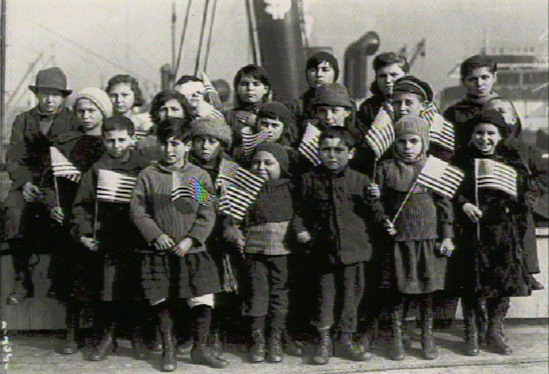 The opportunities to make money quickly were available at every turn during the 
1920s.  For example, “new technologies, soaring business profits, and higher wages 
allowed more and more Americans…” (sparknotes.com) purchasing power and 
disposable income.  Furthermore, “the increasing availability of consumer goods 
pushed modernization forward, and the US economy began to shift…toward the 
production of commodities”. (sparknotes.com)  The booming economy and increasing 
circulation of disposable wealth allowed Americans to move easily through the social 
classes.  Edwin Arlington Robinson, however, addresses the factions that developed 
as a result of the skyrocketing upward mobility for some.  Richard Corey's 
acquaintances and neighbors begrudge Corey's seeming effortless wealth, “[waiting] 
for the light, [going] without the meat, and [cursing] the bread” (Robinson, lines 
13-15).  Due to their own apparent inability to acquire the same luxuries as Corey, 
the townspeople come to resent their own poverty all the more.  The opportunity to 
become wealthy, while available, was not equitably distributed, leaving the space 
between the “haves” and the “have nots” growing wider.  Regardless of the 
opportunities at hand, ultimately not everyone was able to benefit from the booming 
economy of the 1920s.
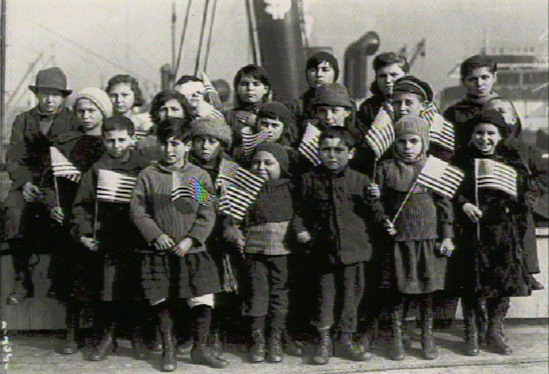 By the end of class today…
…I will be checking for FIVE COMPLETED paragraphs!
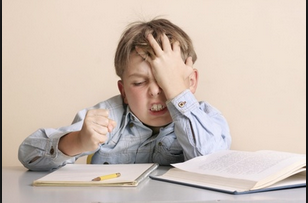